Your logo!
¿Qué se vende?¿Esta lejos de Hagerstown o cercade Hagerstown?
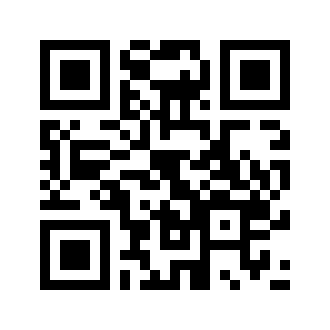 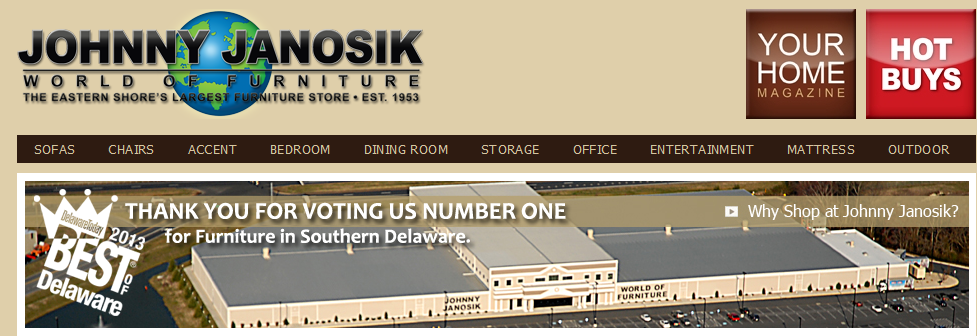 ¿Cómo se llama la tienda y dónde está?¿Qué se vende aquí?
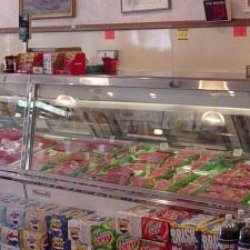 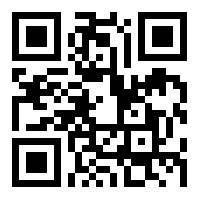 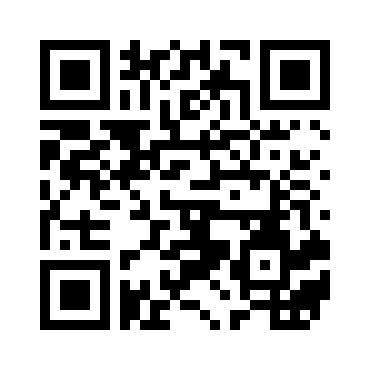 ¿Cuál es tu sándwich favorito?
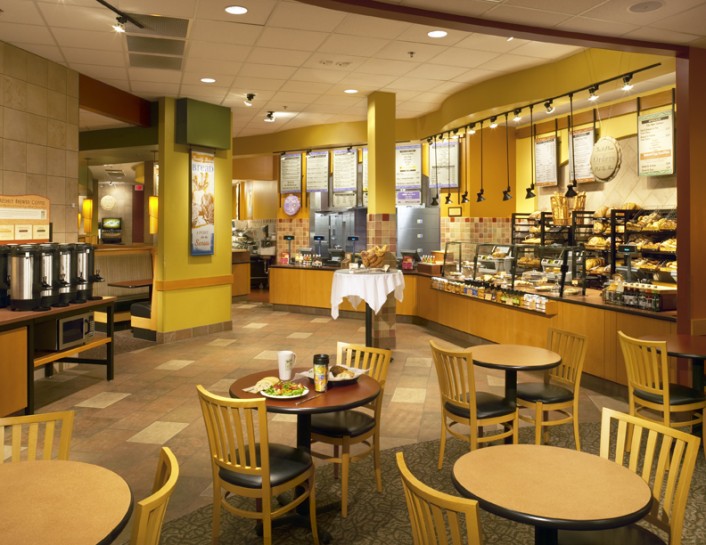 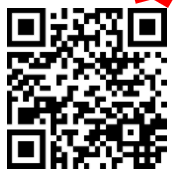 ¿Qué es la dirección de Cookie Jar Bakery? (mira contacto)¿Qué se vende en Cookie Jar?
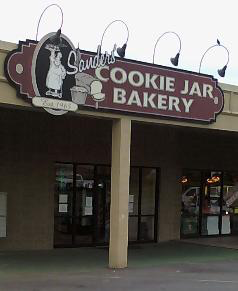 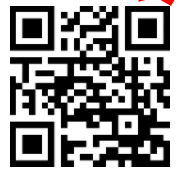 ¿Por qué se compra flores el 17 de octubre- qué día festivo (holiday) es?
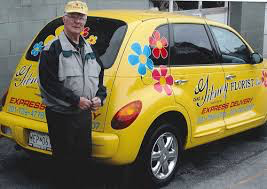 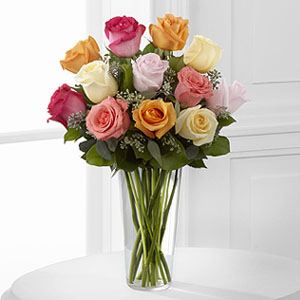 ¿Cuáles frutas o verduras vende Pennsylvania Dutch Market? (escribe 3)
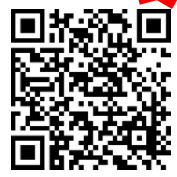 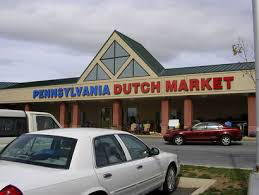 Your logo!
¿Puedes usar tú teléfono celular para cupones?
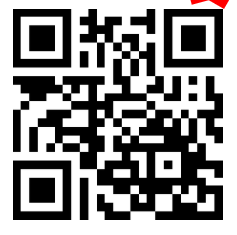 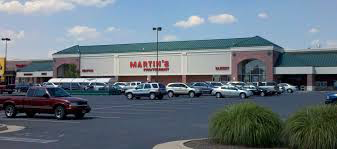 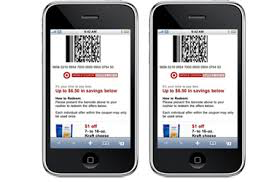 Your logo!
¿Cuáles e-servicios nos ofrece BFCU?
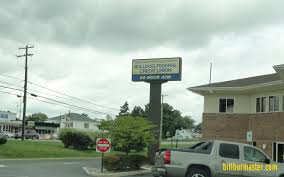 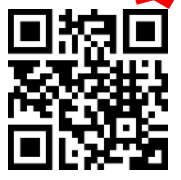 ¿Qué formas de media social usaHagerstown para comunicarse con la gente de la ciudad de Hagerstown?
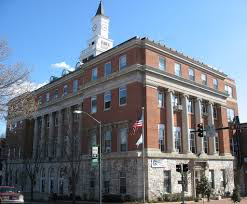 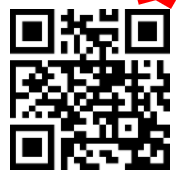 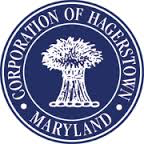 Your logo!
¿Cuáles son las horas de visita?
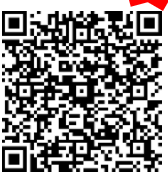 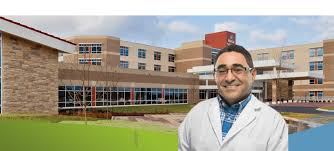 Your logo!
City Park es “la casa” de cuales destinos?
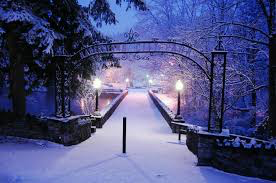 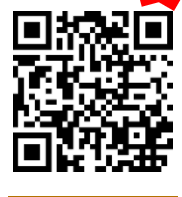 Your logo!
¿Cómo se llama el “Chief” de Hagerstown FD?
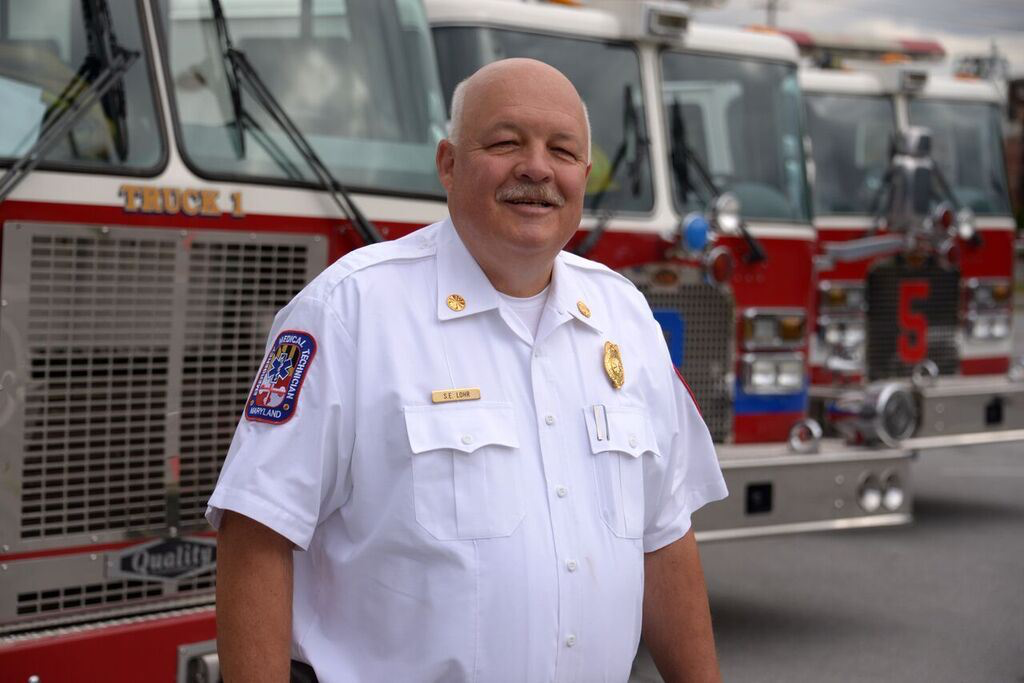 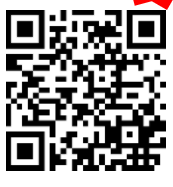 ¿Tiene cámaras de velocidad en zonas escolares en Hagerstown?
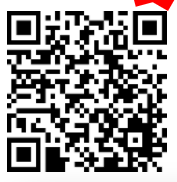 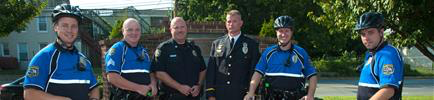 ¿Cuáles son las horas de operación?
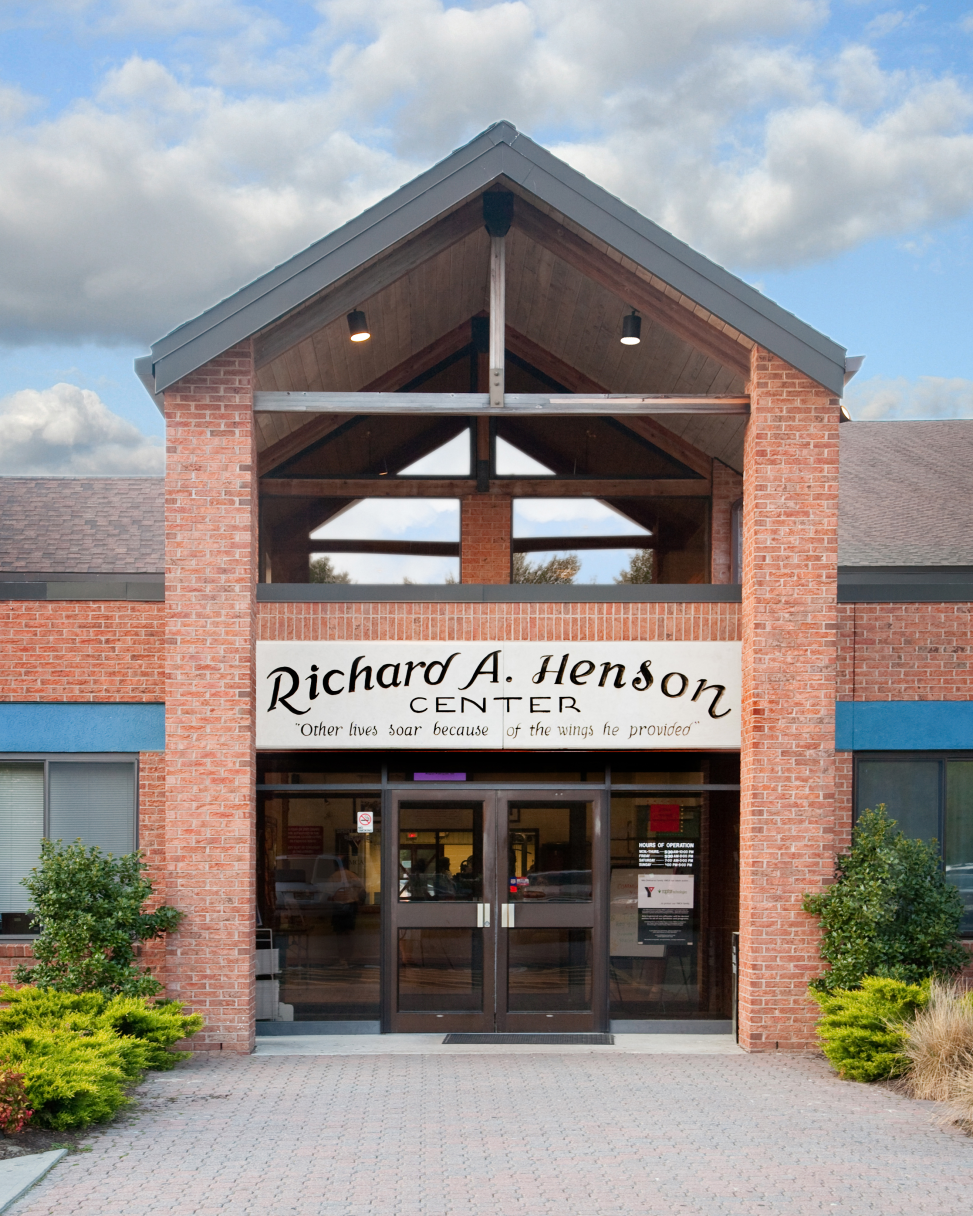 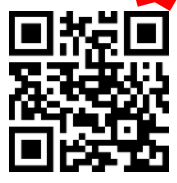 ¿Qué tiempo/temperaturahace en OC hoy?
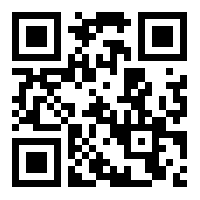 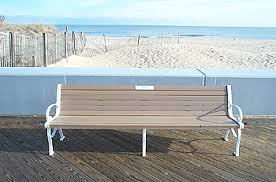 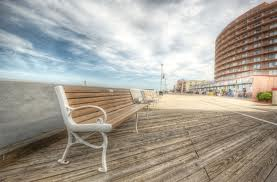 ¿Está lejos de o cerca de WHMS?
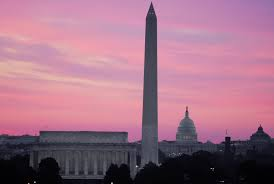 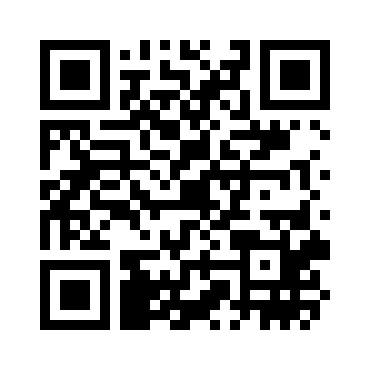 ¿Está lejos de o cerca de WHMS?
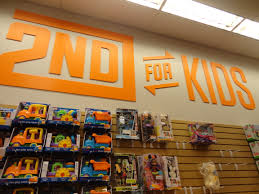 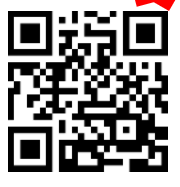